Giornate del Turismo -  XVII Edizione 

                       “IMPRESE  E  DESTINAZIONI  TURISTICHE  SMART”

                          Milano, 22-23 ottobre 2018
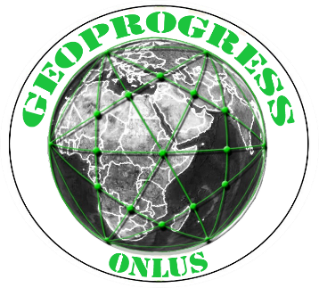 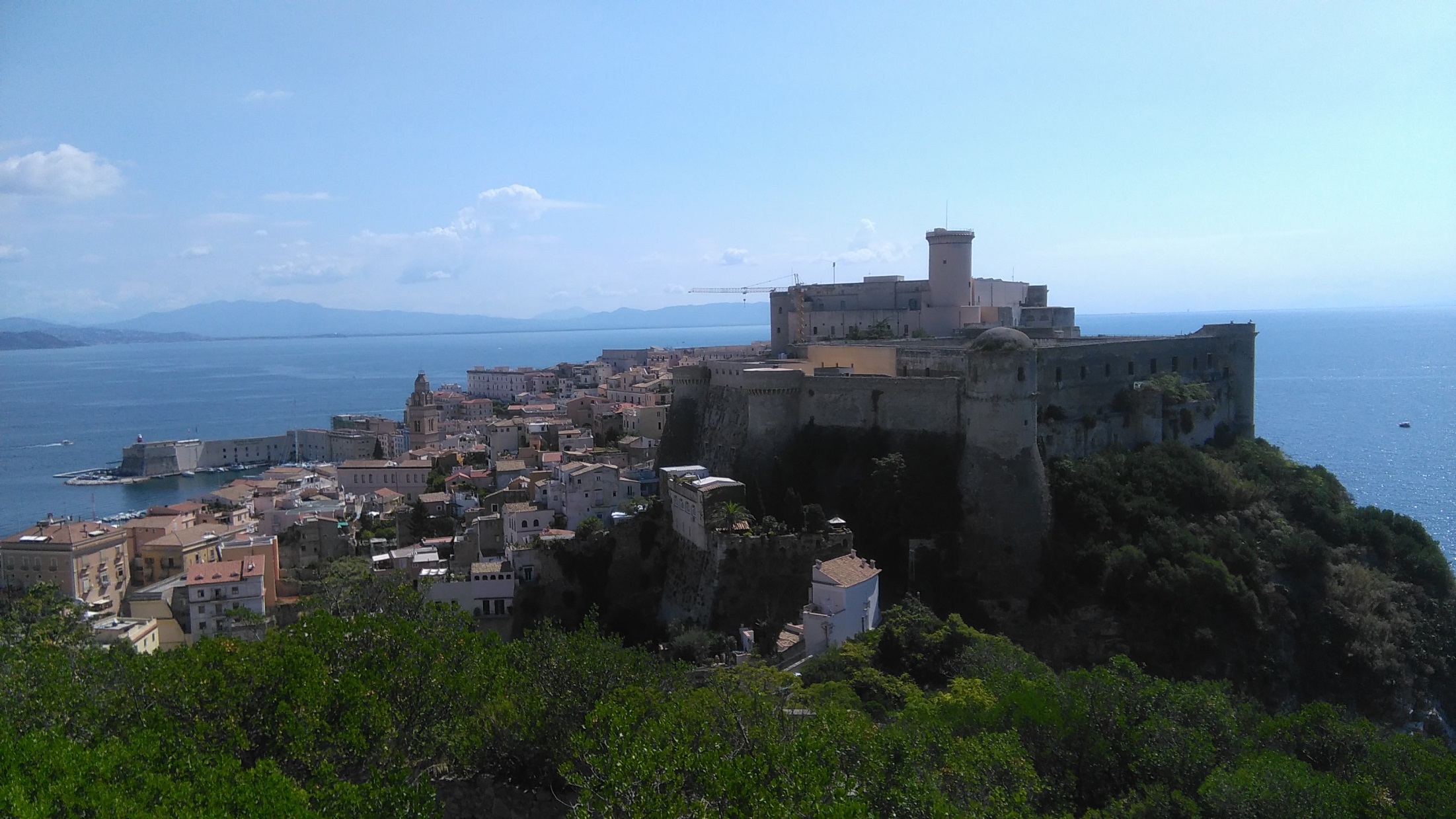 Turismo smart e patrimonio culturale.
 Un’App per il centro storico di Gaeta.
Maria Ronza 
  Università di Napoli «Federico II»

Massimiliano Scherbi 
  Divulgando S.R.L., Trieste
TURISMO SMART
Smart Tourism 

“Smart tourism is a social phenomenon arising from the convergence of ICTs with the tourism experience” (Hunter et al, 2015)

“It it is frequently used in the context of open data initiatives or for rather projects such as the development of mobile applications” (Gretzel et al, 2015)
European Capital of Smart Tourism 2018
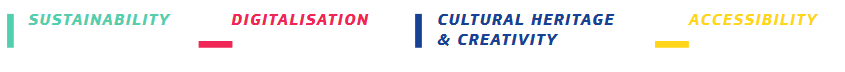 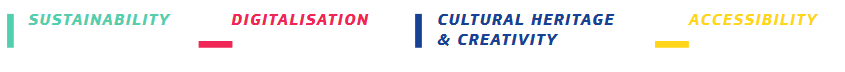 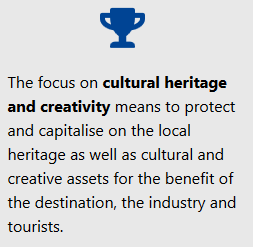 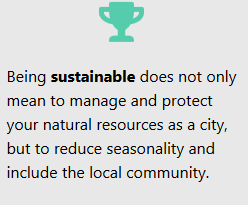 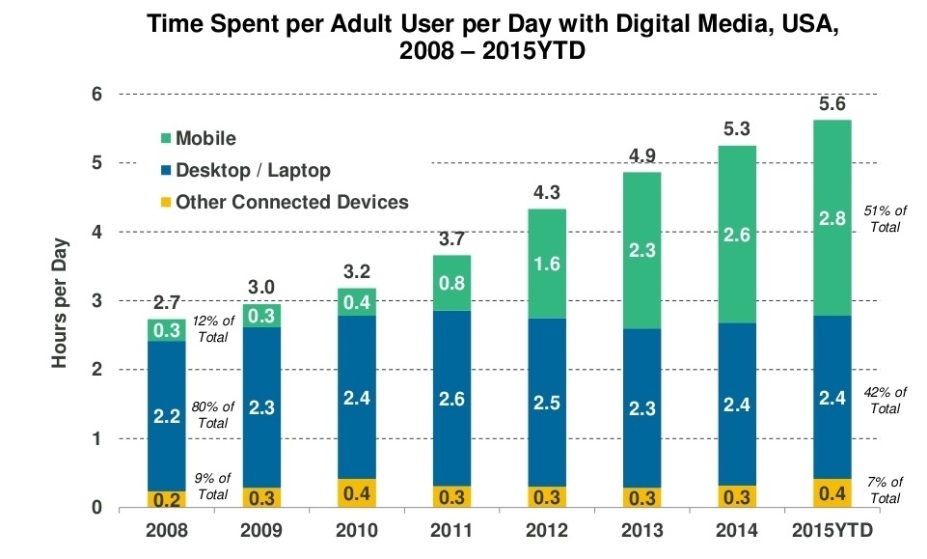 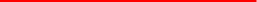 Geografia
un’APP
per 
il CENTRO STORICO
di Gaeta
Incremento (in verde) del tempo impiegato dagli utenti sulla rete attraverso  l’uso di dispositivi mobile (smartphone).
Scienze della Comunicazione
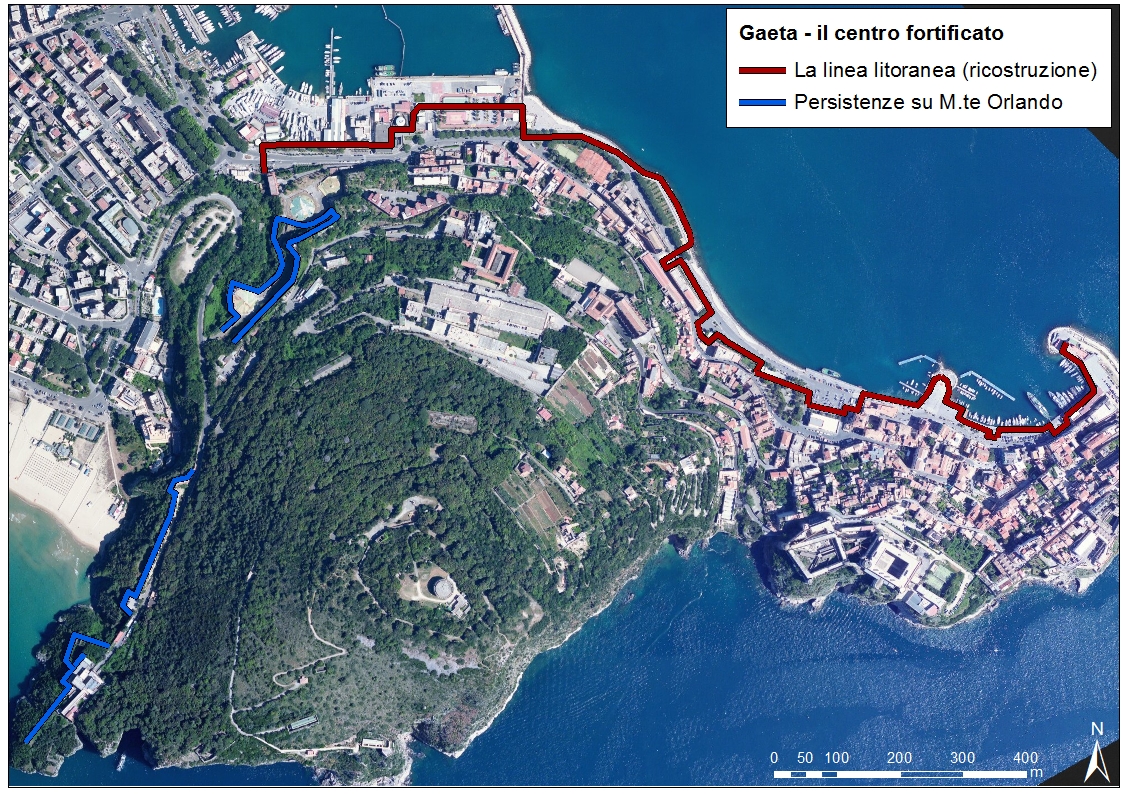 Beni culturali
    Novecento
    Periodo Borbonico 
    Periodo Aragonese - dominazioni spagnole 
    Periodo Angioino 
    Alto Medioevo (Ducato di Gaeta)
    Età Romana
    Belvederi, punti panoramici
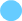 La stratificazione culturale del centro storico di Gaeta
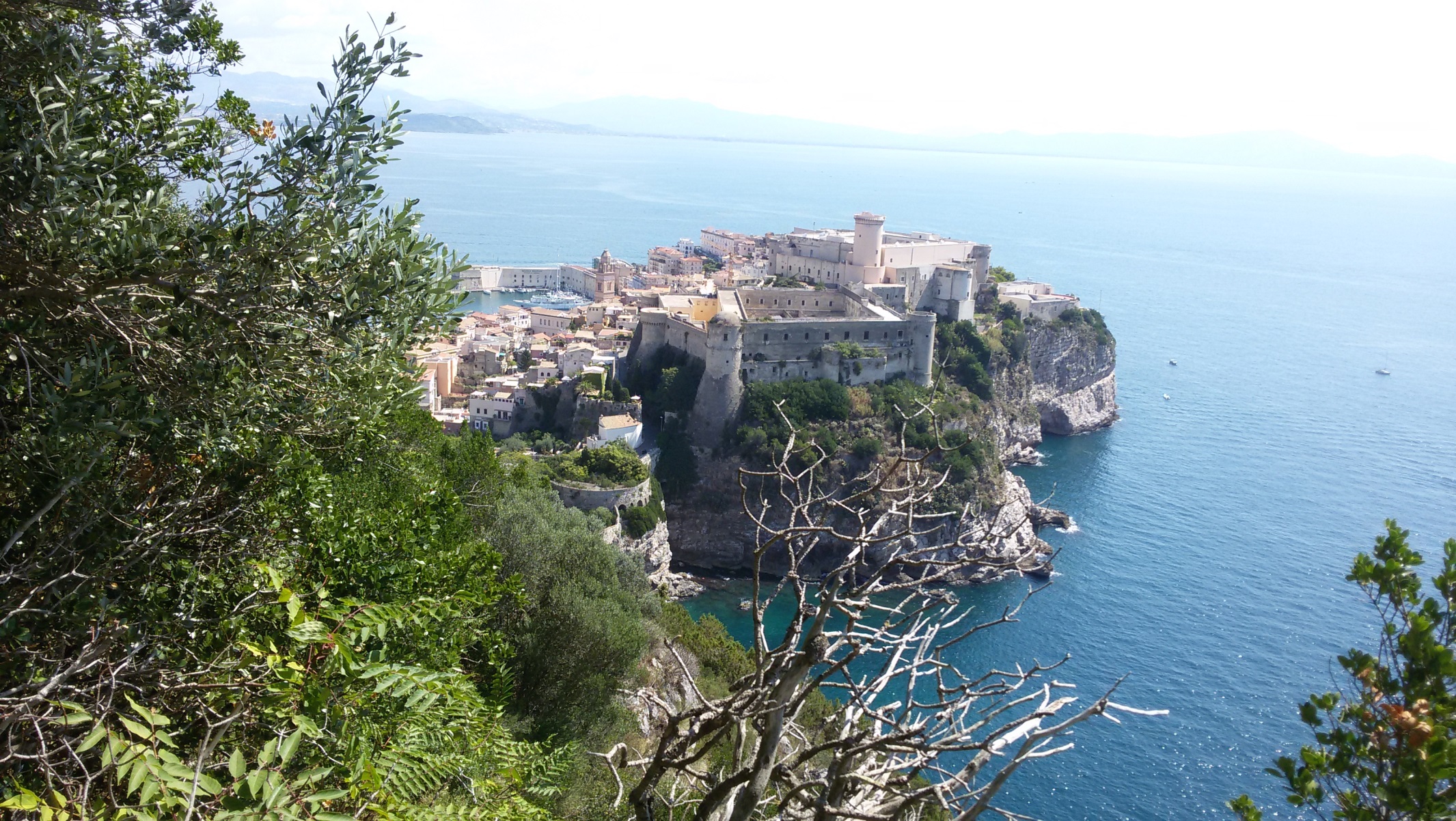 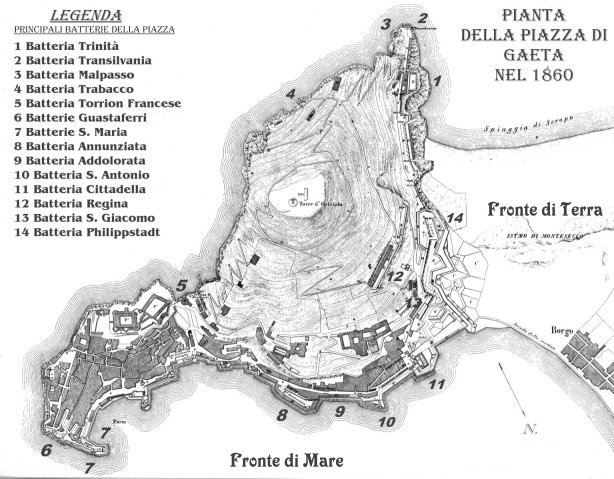 PIANTA DI GAETA NEL 1860
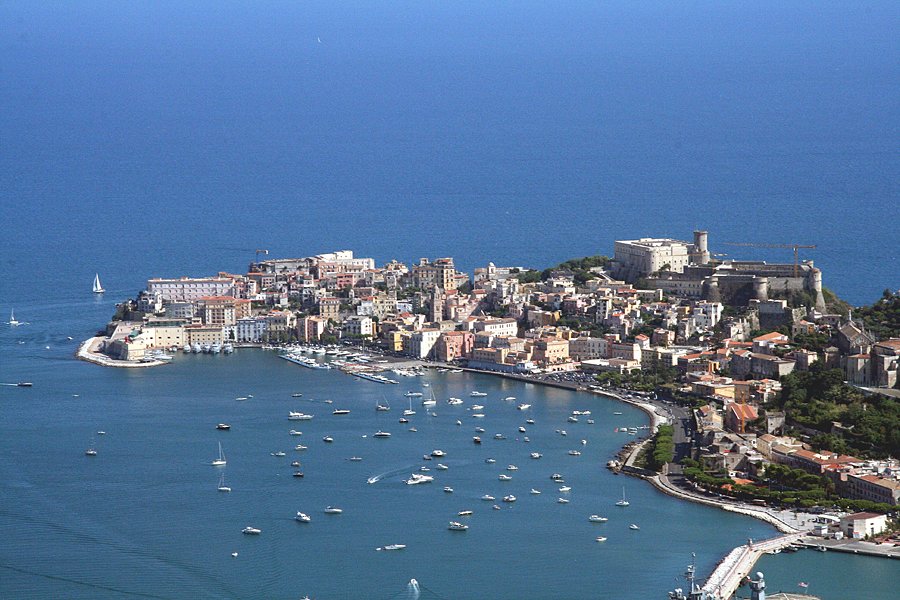 Un centro fortificato in posizione strategica per il controllo dell’Italia meridionale
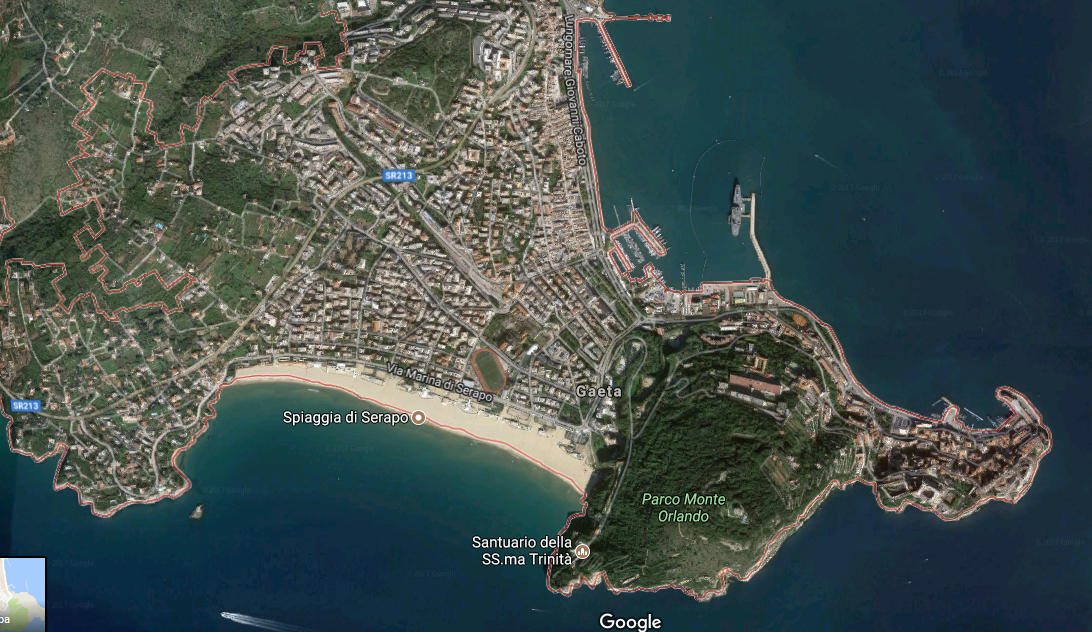 %
%
%
Quartiere residenziale 
prima metà ‘900
Centro storico
Espansione insediativa
per seconde residenze
Gaeta – Il centro storico e l’espansione del tessuto insediativo
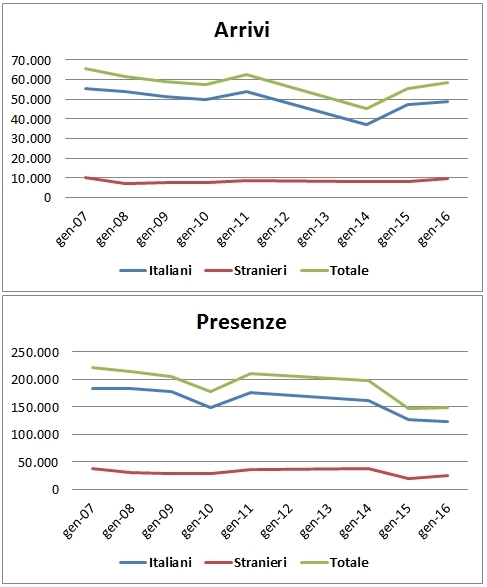 Criticità del settore turistico
analisi diacronica – analisi comparativa
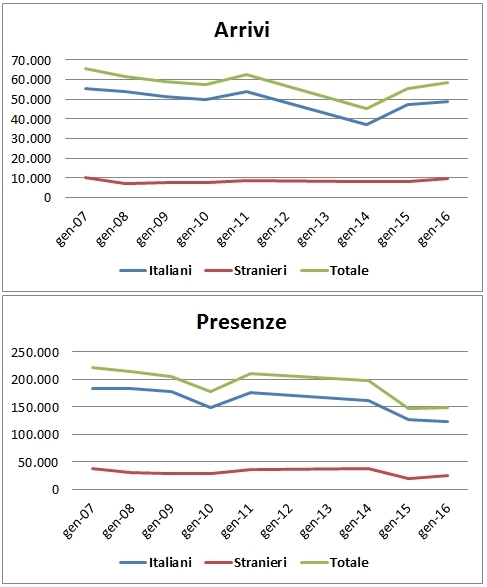 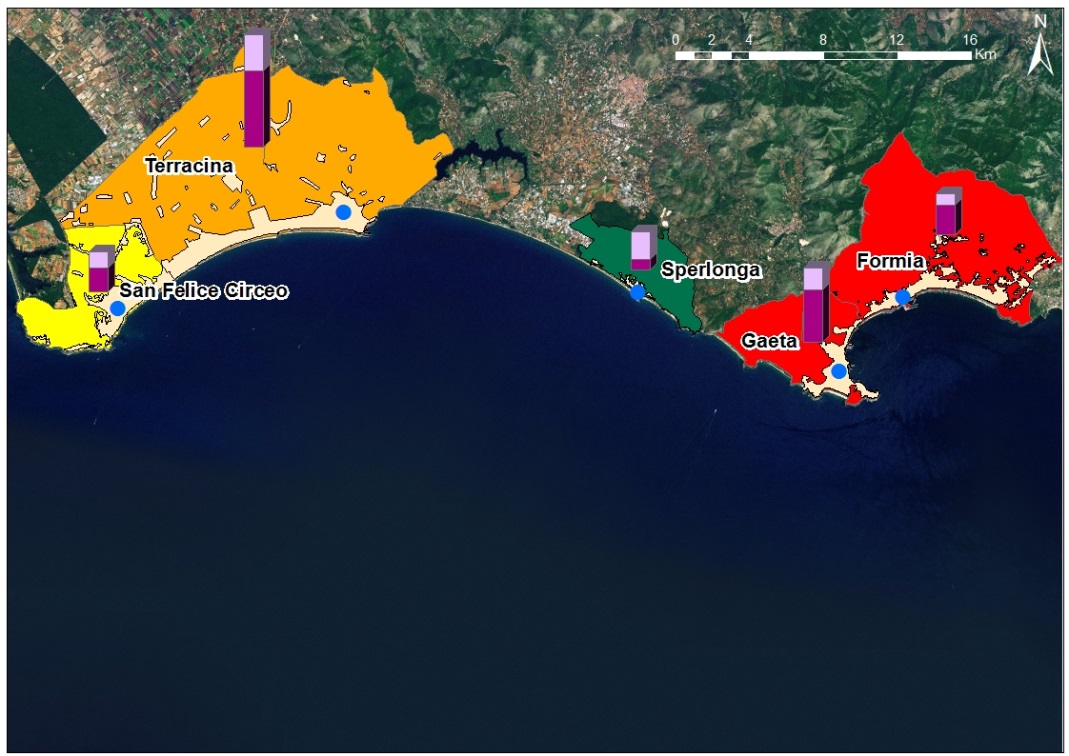 Movimento turistico in alcuni comuni della 
«Riviera d’Ulisse nel 2016 (dati Enit e Regione Lazio)
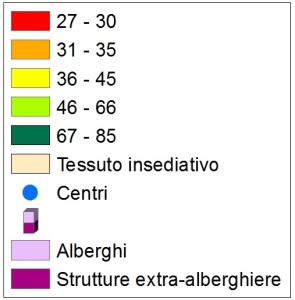 50-75

76-95

96-115


115-130
130-150
La «Riviera d’Ulisse – Il sistema ricettivo al 2017 nei comuni con centri litoranei (dati Istat)
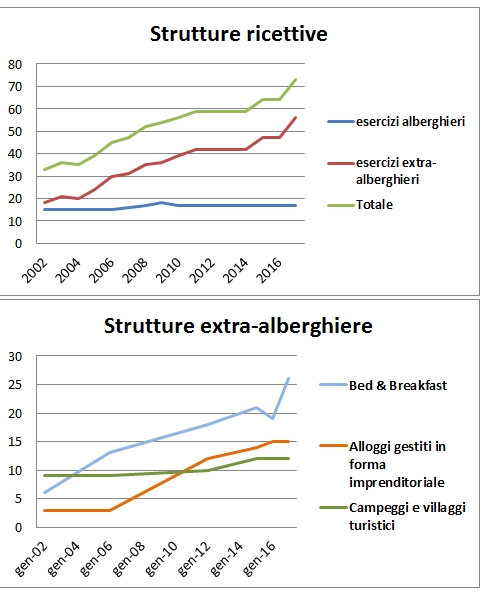 Scarsa capacità ricettiva
Capacità ricettiva delle strutture alberghiere ed extra-alberghiere
      2008    n. posti letto 1.492
      2017    n. posti letto 1.576

Strutture extra-alberghiere 
     13,9 % presenze sul totale
       8,5 %  posti letto sul totale
Segnali di cambiamento
Recupero del patrimonio edilizio nel centro storico

Contatto diretto con comunità locale e contesto territoriale 

Incremento dell’offerta ricettiva nel comune di Gaeta

Localizzazione competitiva per una  destagionalizzazione
      del fenomeno turistico

-   Processo di valorizzazione del  
    centro storico e del patrimonio   
    culturale
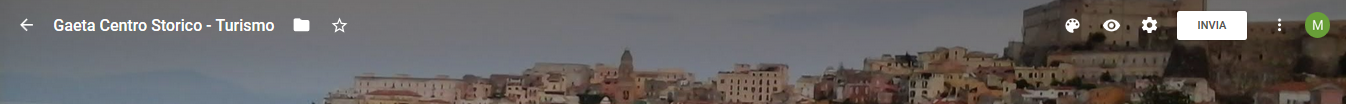 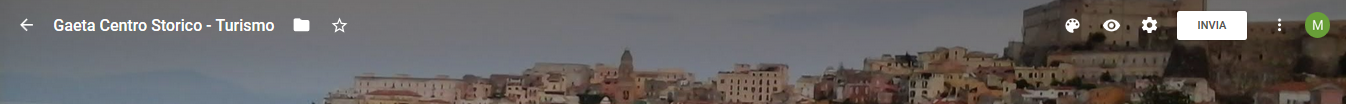 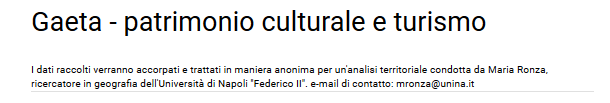 Questionario
sottoposto ai 
38 gestori 
di attività ricettive presenti 
nel centro storico 
di Gaeta
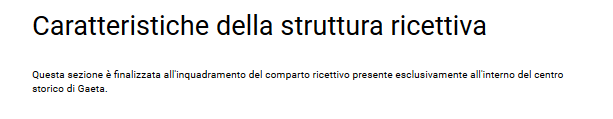 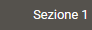 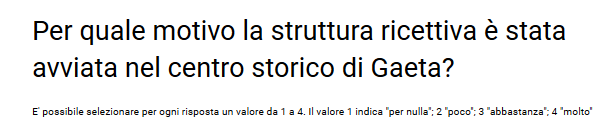 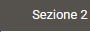 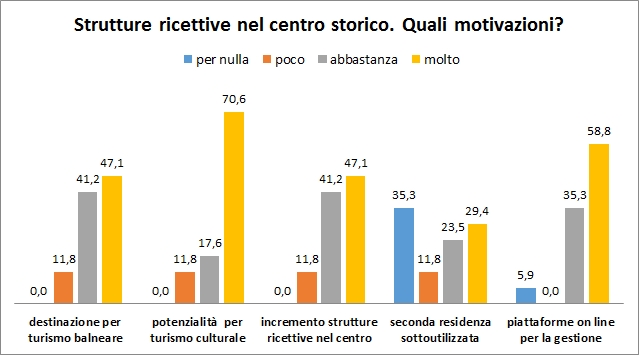 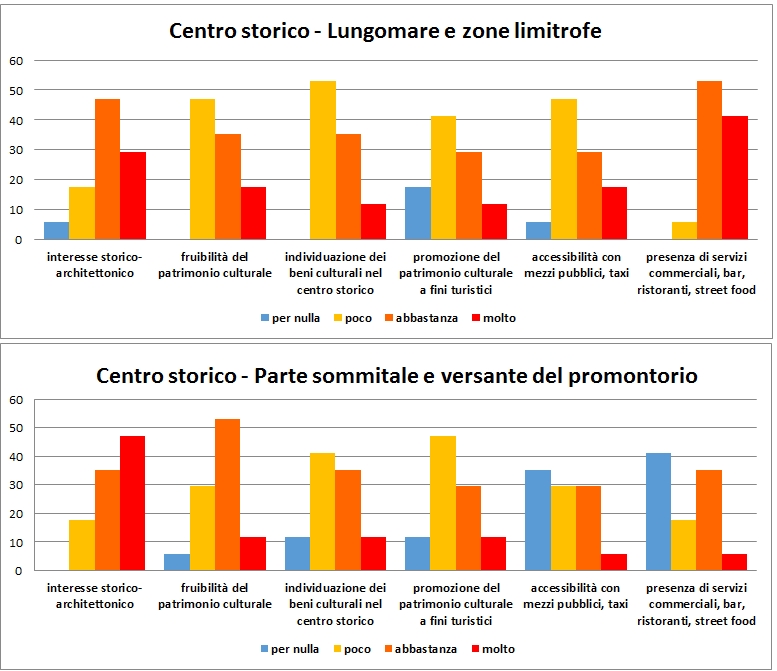 «Lungomare»
1° itinerario App
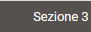 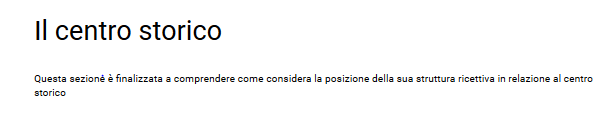 «Parte sommitale»
2° itinerario App
«Salite e calate»
3° itinerario App
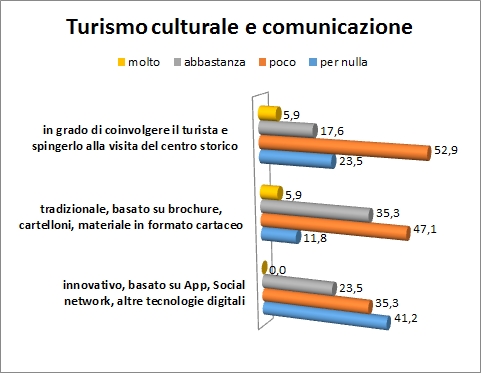 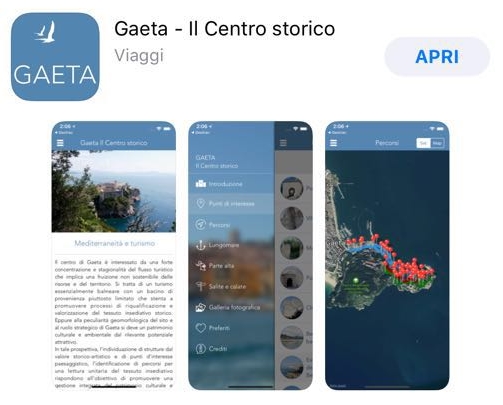 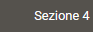 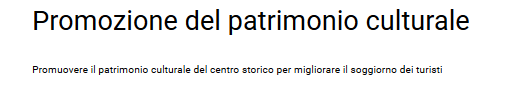 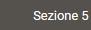 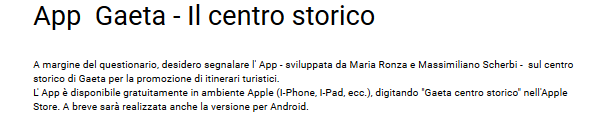